Special Education Leaders Meeting
Friday, September 15, 2023
From DESE's Educational Vision:

DESE works with districts, schools, and educators to promote teaching and learning that is antiracist, inclusive, multilingual, and multicultural; that values and affirms each and every student and their families; and that creates equitable opportunities and experiences for all students, particularly those who have been historically underserved.
Today’s Agenda
Special Education Updates and Reminders

New IEP Updates

General Supervision Updates
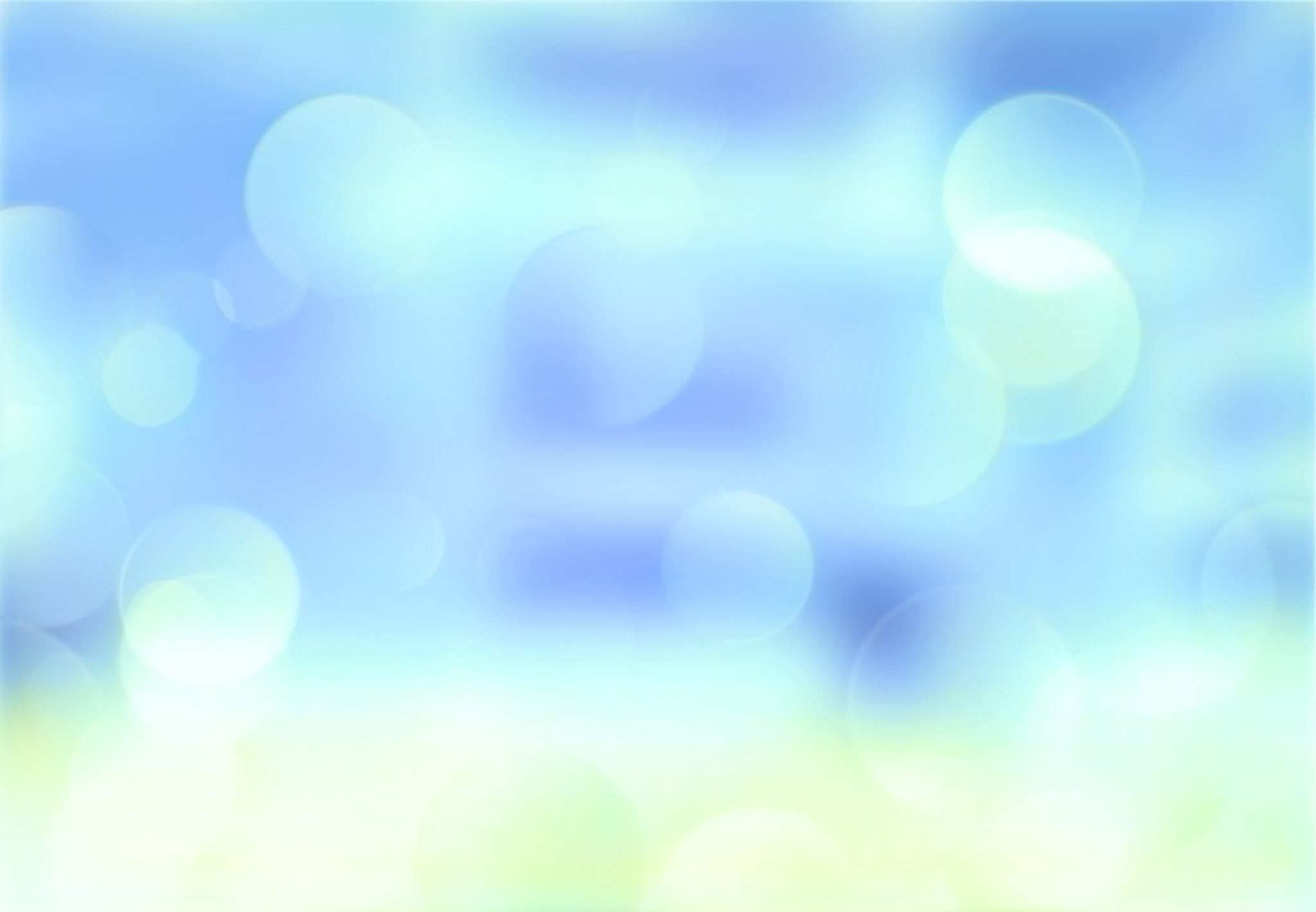 DESE's Educational Vision
What does that look like in a classroom?
What principles guide our work?
All students in Massachusetts, particularly students from historically underserved groups and communities
Culturally and linguistically sustaining classroom and school practices
High expectations with targeted support
Hyperlink to Ed Vision
3
Special Education Updates
Special Education in Institutional Settings (SEIS)
Who we are 
Providing services in four host agencies
How we partner with you, the local school districts
IEP Reconvene/SIEM meetings
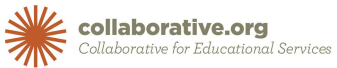 If you have more questions, please contact:
Teresa Poteat, SEIS Contract Administrator TPOTEAT@collaborative.org  413-320-3858

Antonio Fazio, Associate Director of Program Coordination AFAZIO@collaborative.org 413-727-5738

Kate Firlings, School District Liaison Coordinator KFIRLINGS@collaborative.org  508-439-0986
Reminders: Special Education Leaders
Regular Updates and Information
Special Education Bulletin
Special Education Website (Announcements)
 Update Information in the Directory Administration
Special Education Leaders Meeting Invites and Memos
 IDEA Applications and Budgets (Fund Codes 240 & 262)
Resolution Funds/Equitable Services, M3 (NI Districts from 2022-2023), and CCEIS/CEIS
 Equitable Services
Consultation Meetings, Provision of Services, and Resolution Funds
 Data Collection
Indicator 7- Planning for November, April, and August Submissions
FY2024 Data Collection 
ESY Planning (Transportation)
Important Dates: Special Education Leaders
9/15/2023- Indicator 7 Data Collection Closes
9/29/2023- Indicator 14 Data Collection Closes
9/30/2023- FY22 IDEA Funds Expire
10/1/2023- Child Count for Parentally Placed and Homeschooled Children
10/2/2023- IDEA Applications (Fund Codes 240 & 262) Due
11/2023- Indicator 7 Entry/Exit Data Submission
MCAS-Alt Administrator’s Overview Sessions (webinar)
October 2023 – No Meeting (Due to ToT Sessions)
Friday, November 17, 2023 – noon to 1pm
Friday, December 15, 2023 – noon to 1pm
Friday, January 26, 2024 – 11am to noon
Friday, February 9, 2024 – noon to 1pm
Friday, March 29, 2024 – noon to 1pm
April 2024 – TBA
May 17, 2024 – noon to 1pm
June 21, 2024 – noon to 1pm

Reminder that if you are not able to attend, we post slides and recordings of these meetings here
Special Education Leaders Meetings2023-2024
MCAS-Alt Administrator’s Overview Sessions  (webinar)
2023 Fall Administrator’s Overview for the MCAS-Alt
Registration information for this and all the educator trainings available will be emailed via flyer to all schools and publicized in the MCAS-Alt Newsletter, SAS Update, and the MCAS-Alt website
MCAS Competency and Grade-Level Portfolios SessionsFor students with complex disabilities that have grade level skills but cannot demonstrate their knowledge on the standard MCAS tests. Special educators are encouraged to bring their general education colleagues to attend this session.
What are Coordinated Pandemic-Related Transition Services?
Chapter 42 of the Acts of 2022: 
To address the needs of individuals with IEPs who reached or will reach age 22 during the COVID-19 pandemic
The Commonwealth allocated $10 million for transition “services for individuals with disabilities that reached age 22 between March 10, 2020, and September 1, 2023, and were entitled to special education services up to age 22.”
Agencies Providing Services
The Department is collaborating with these agencies to expand their adult services to eligible young adults. 

Department of Developmental Services (DDS)​
Massachusetts Rehabilitation Commission (MRC)​
Massachusetts Commission for the Blind (MCB)​
Massachusetts Inclusive Concurrent Enrollment Initiative (MAICEI)
Of the 2,162 eligible young adults
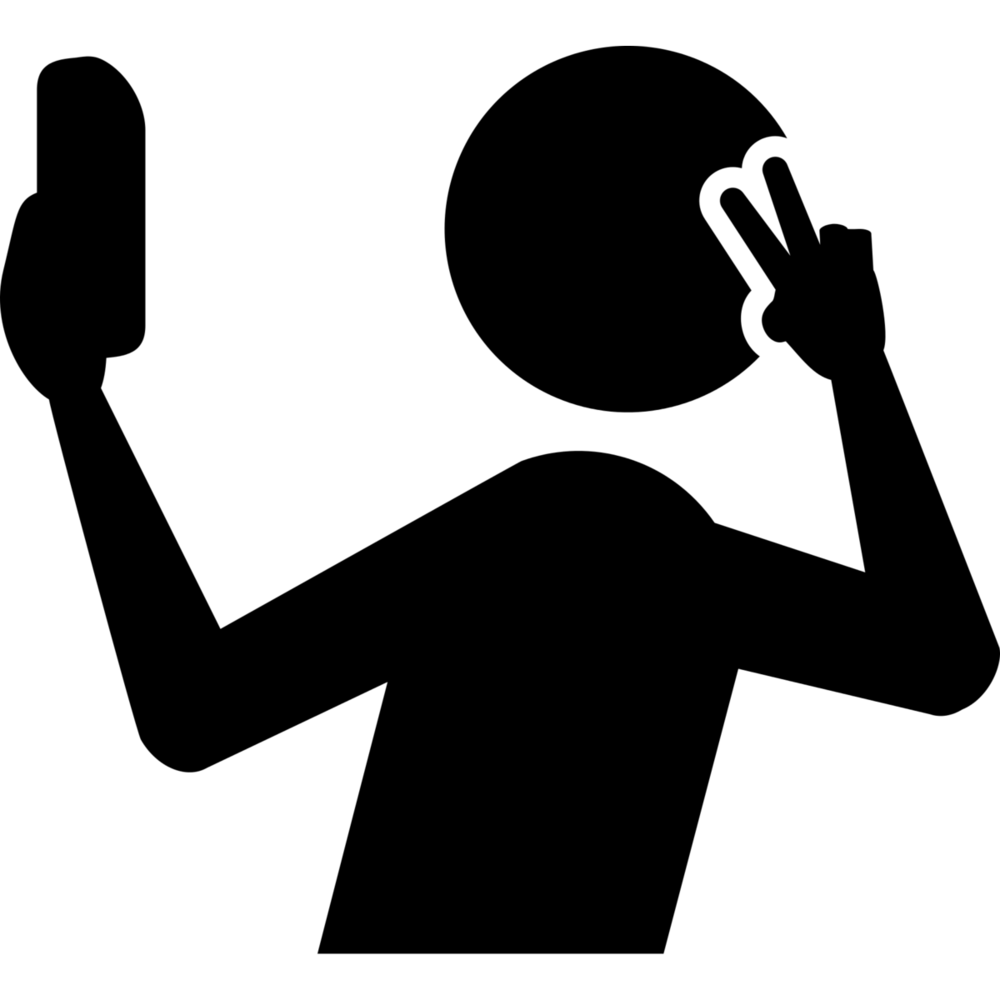 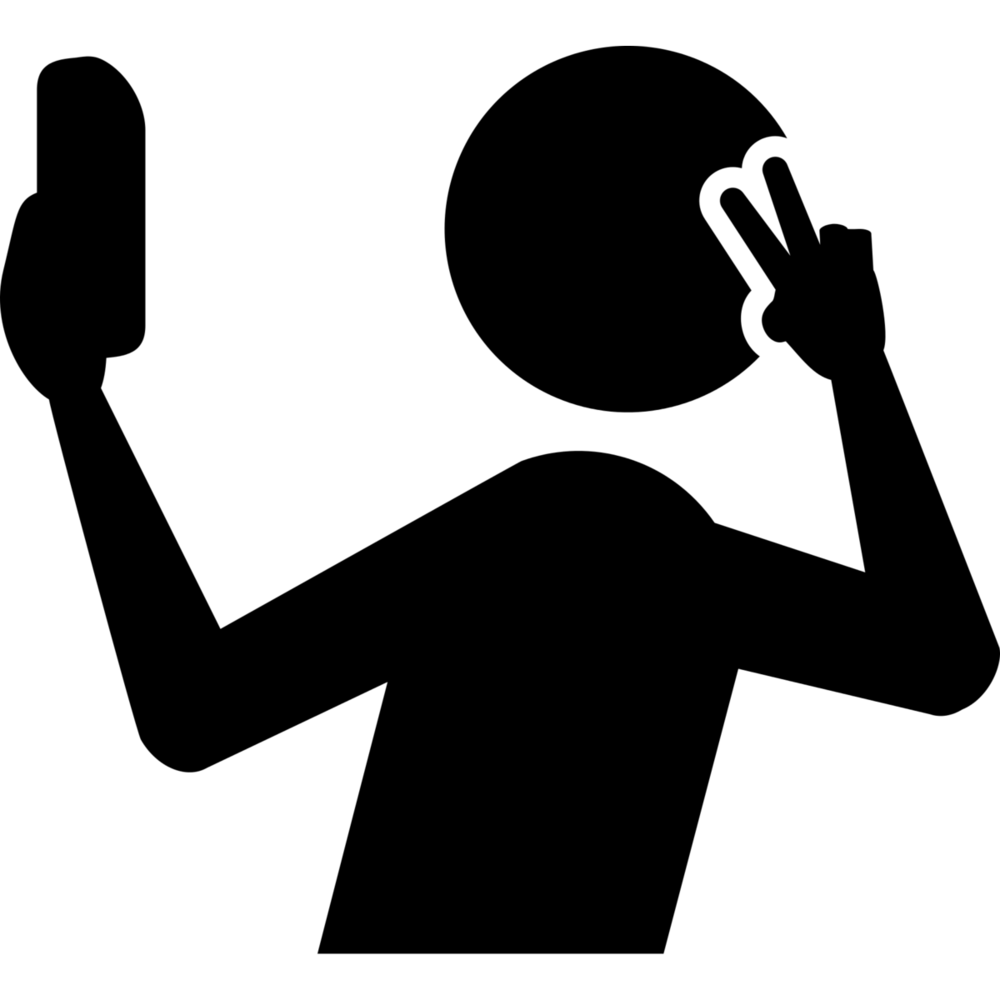 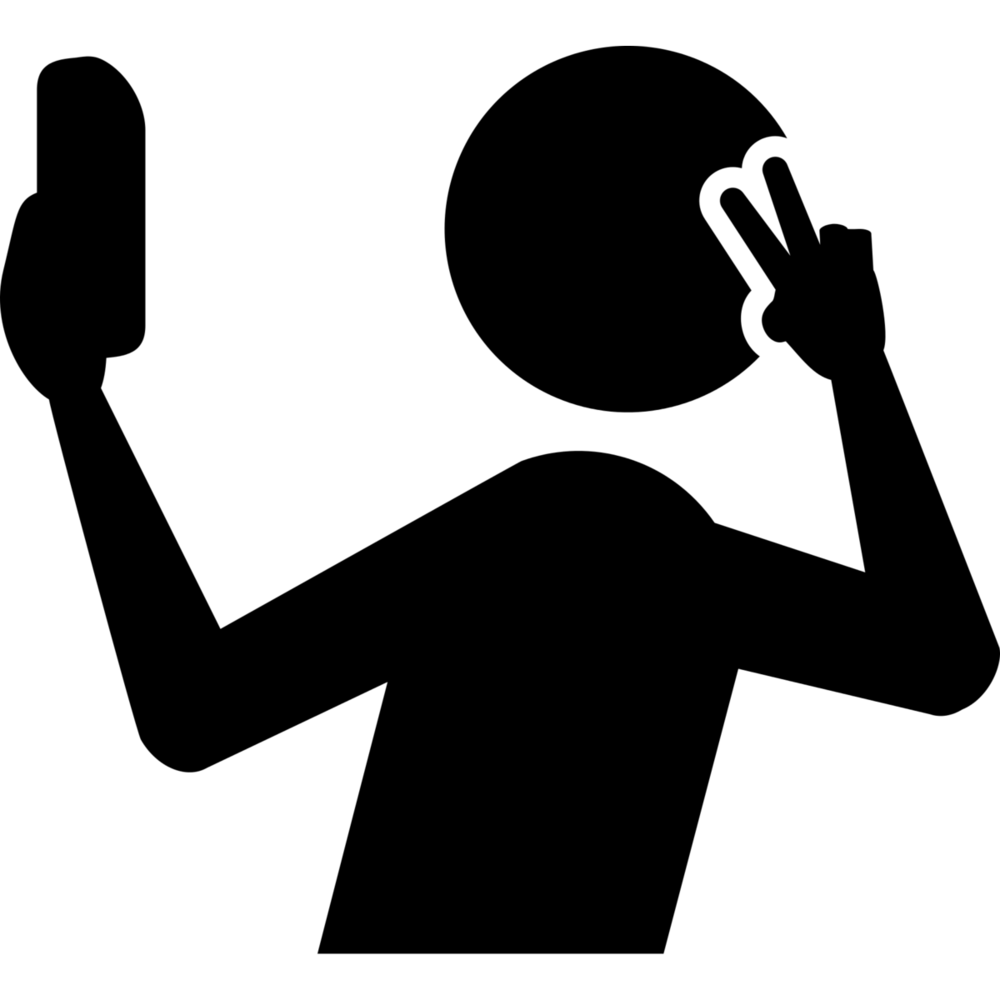 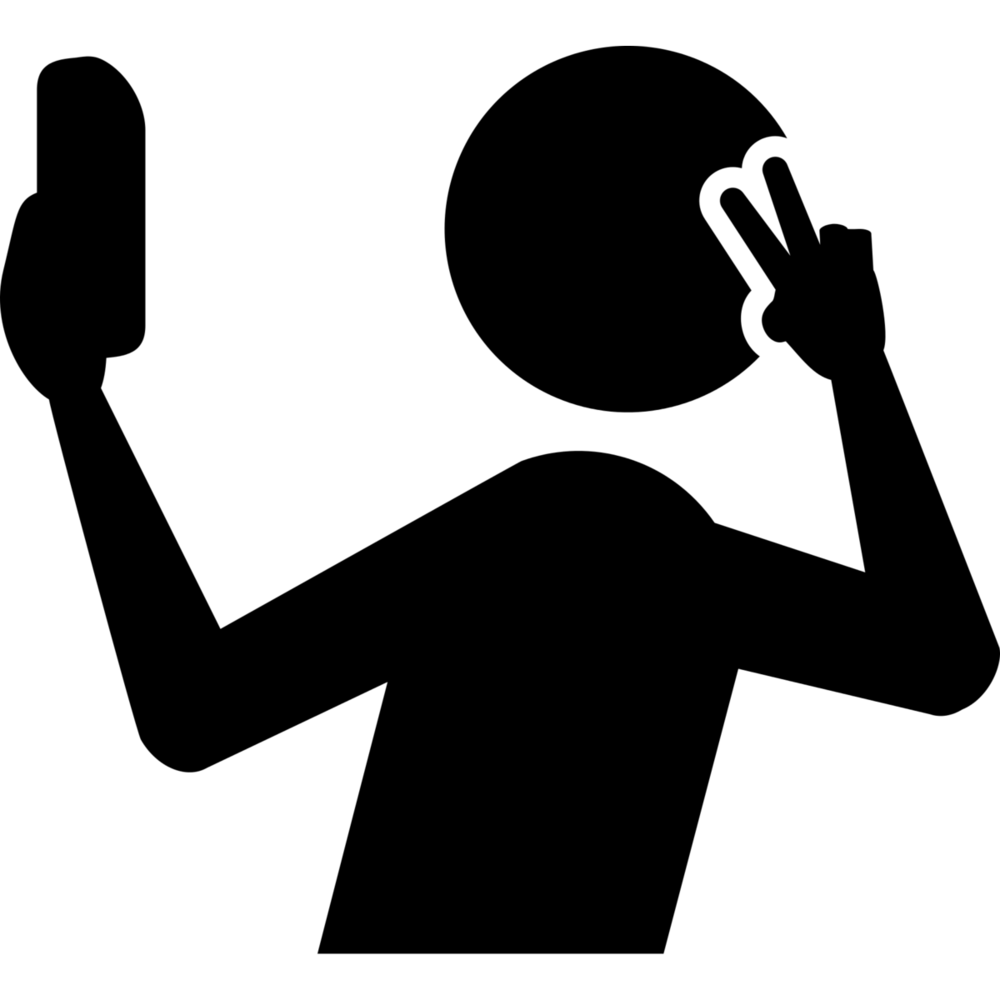 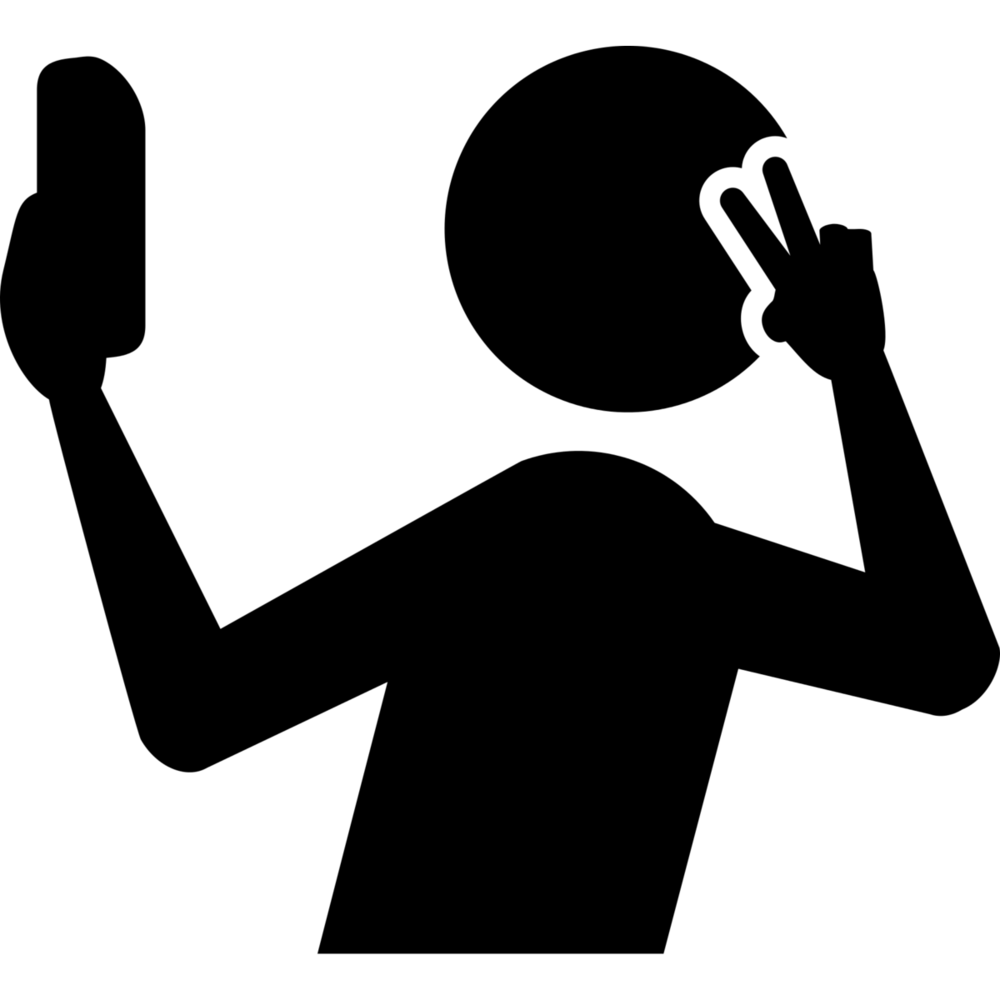 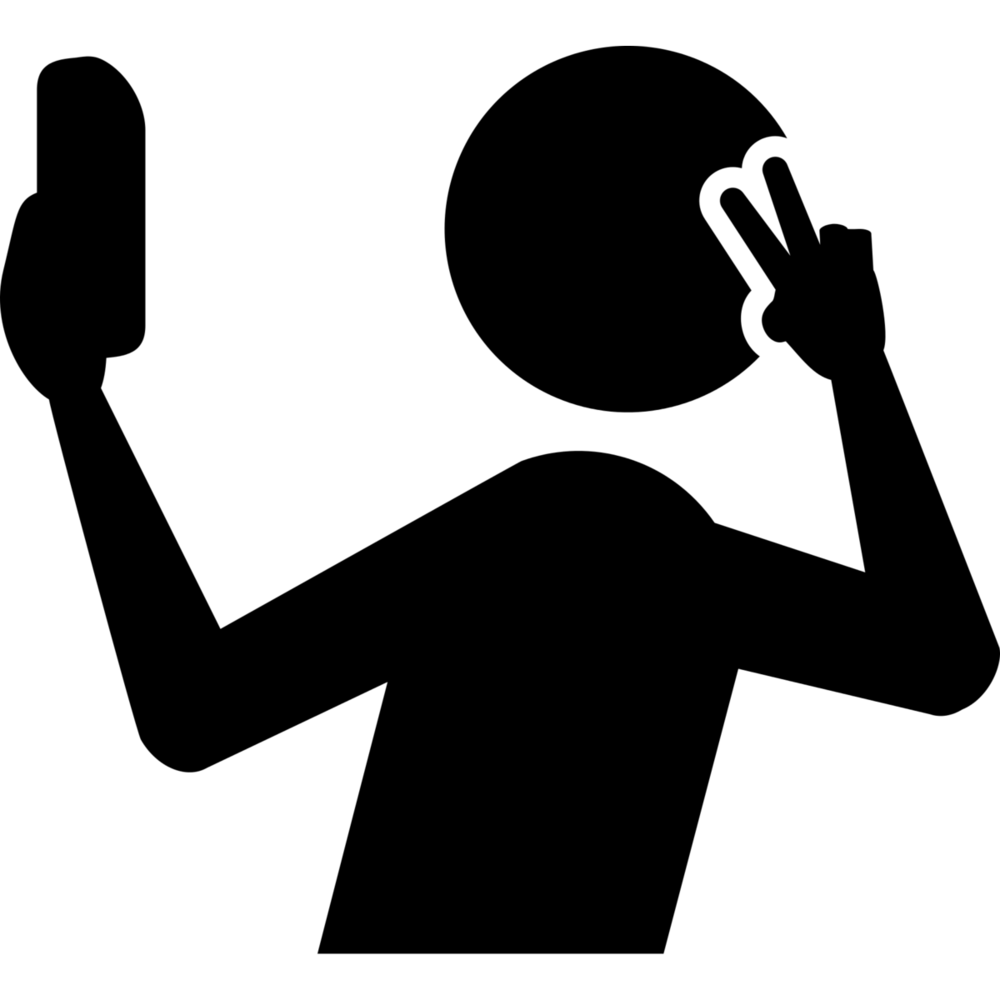 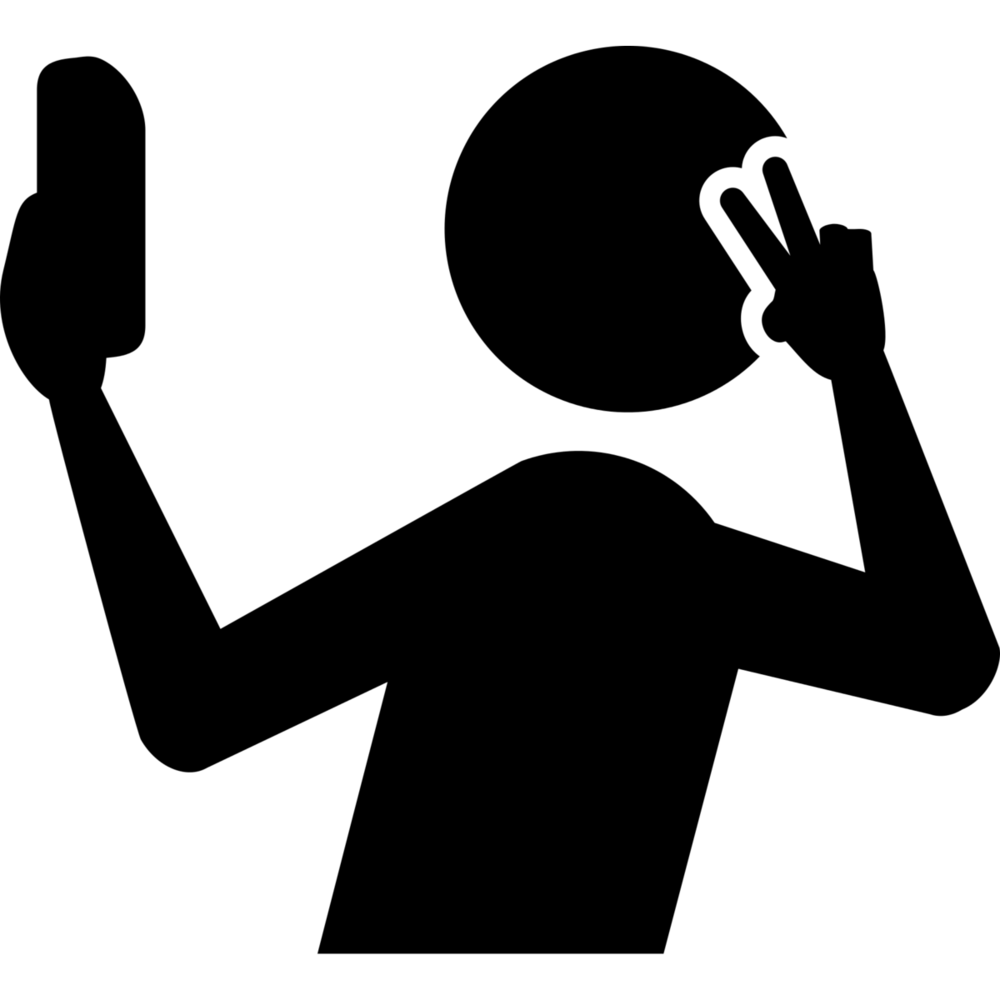 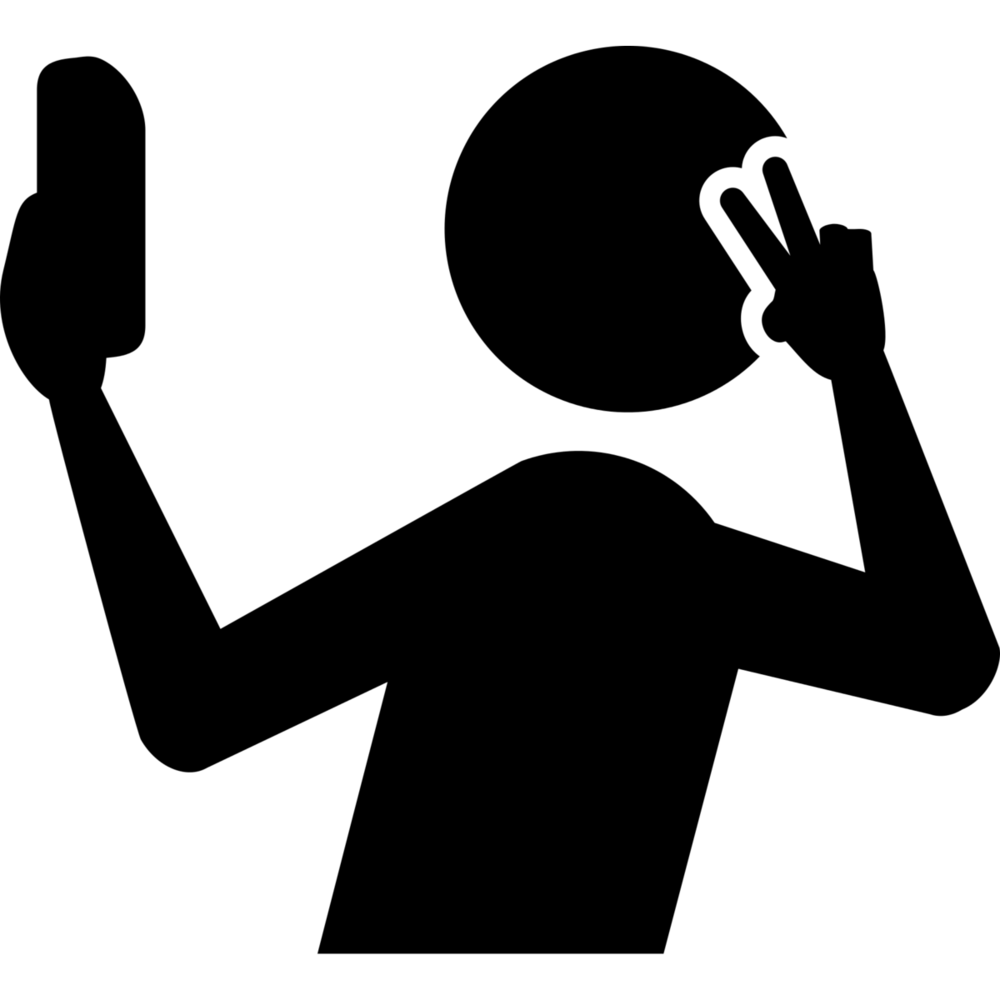 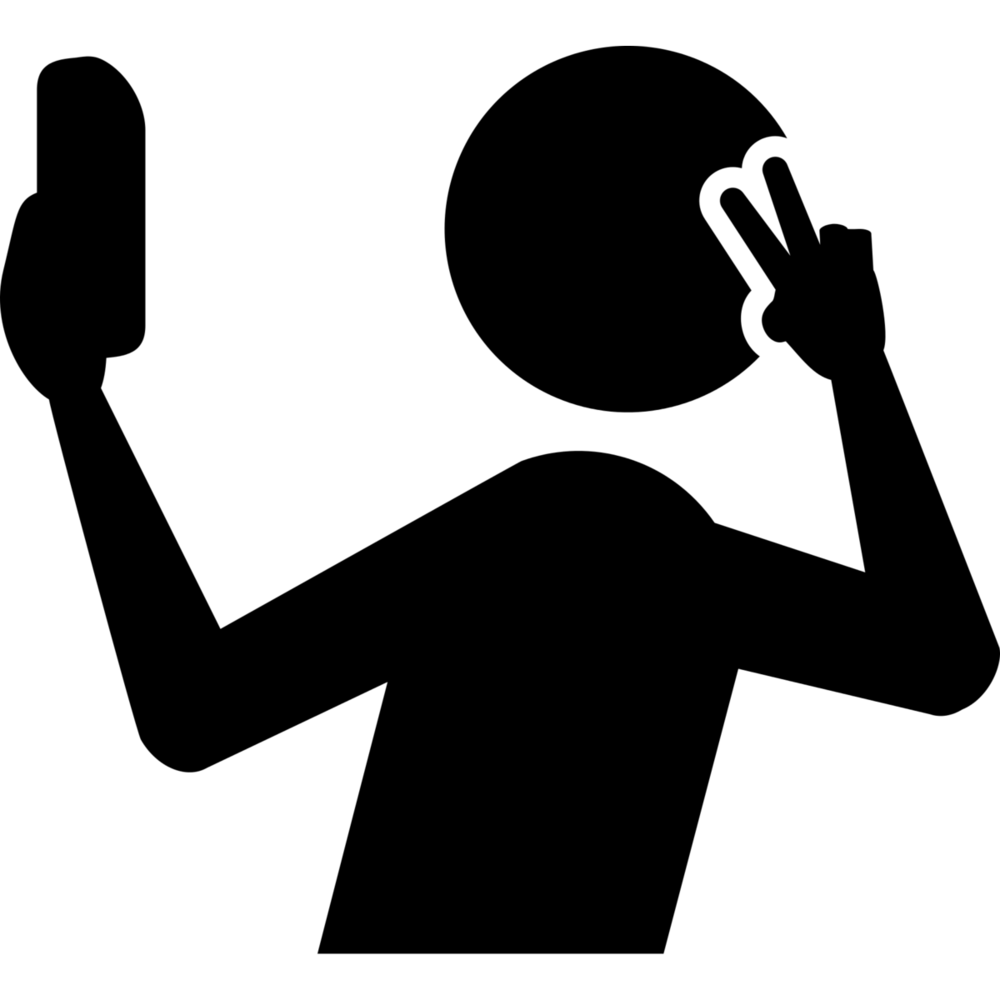 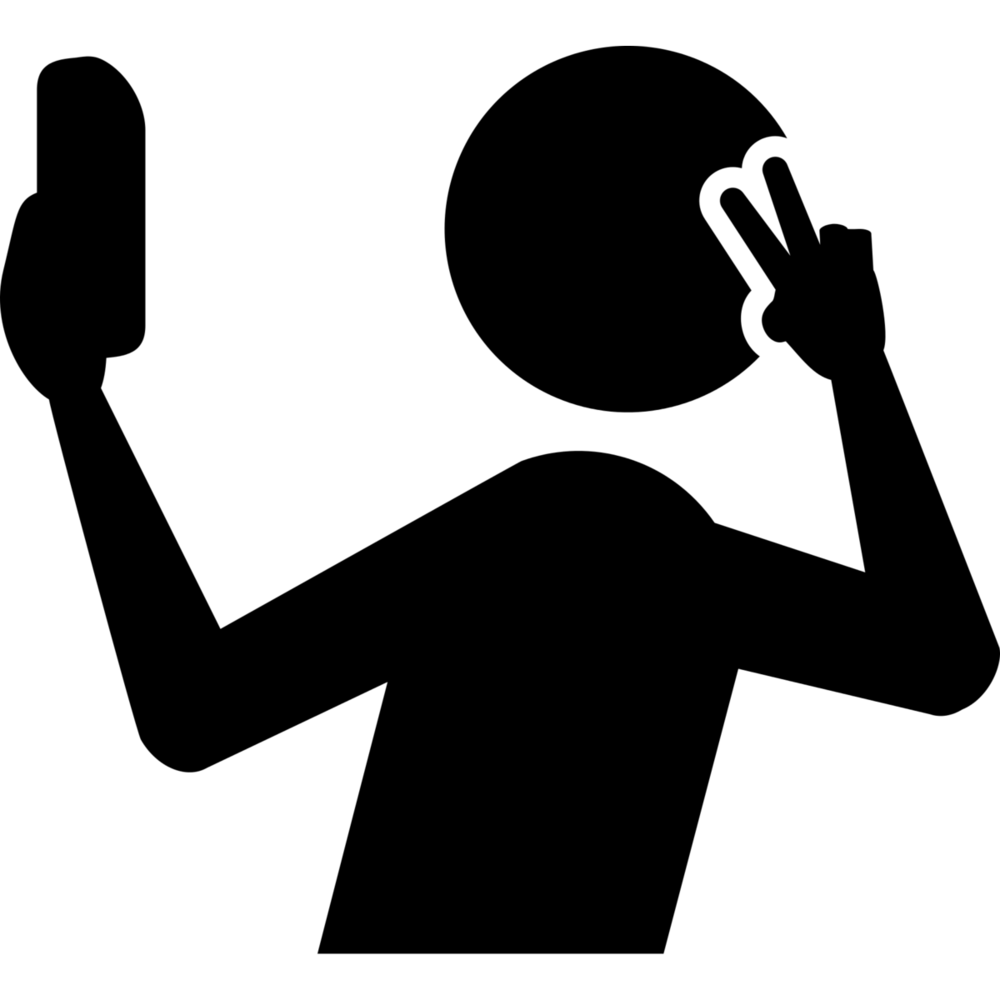 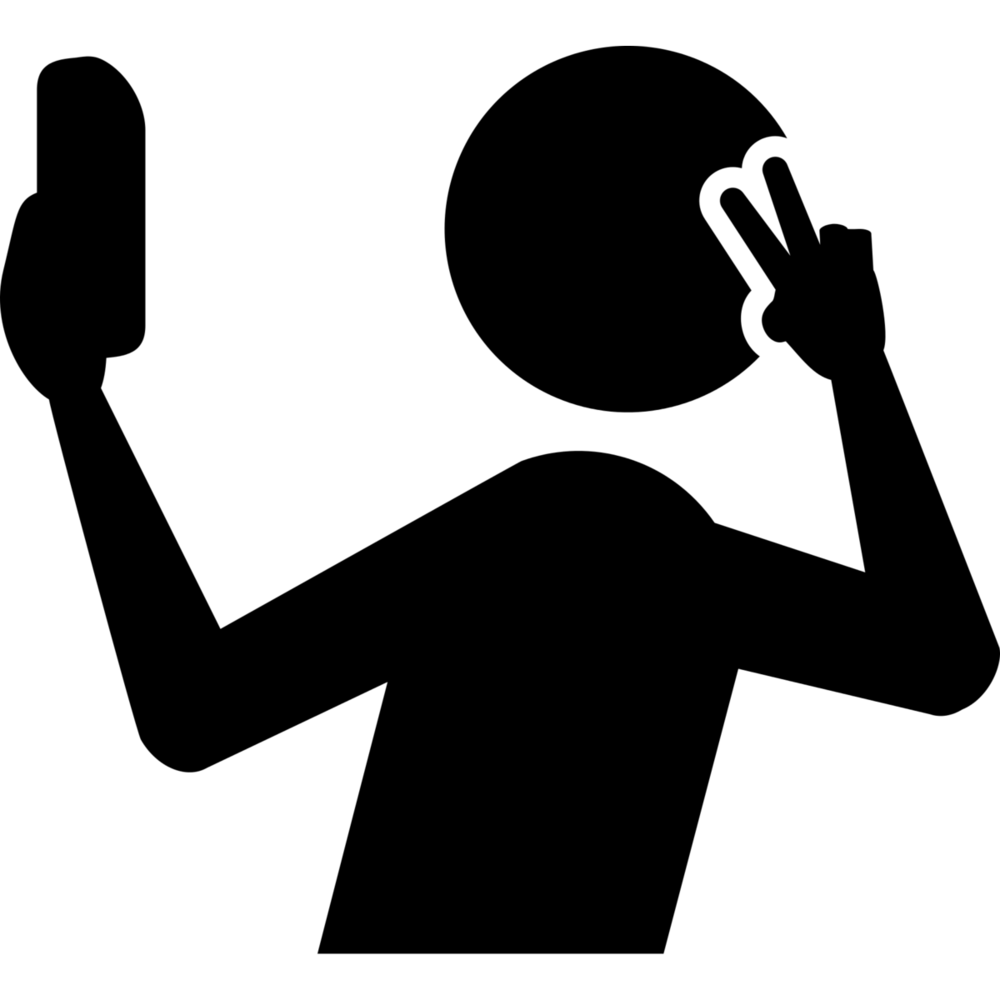 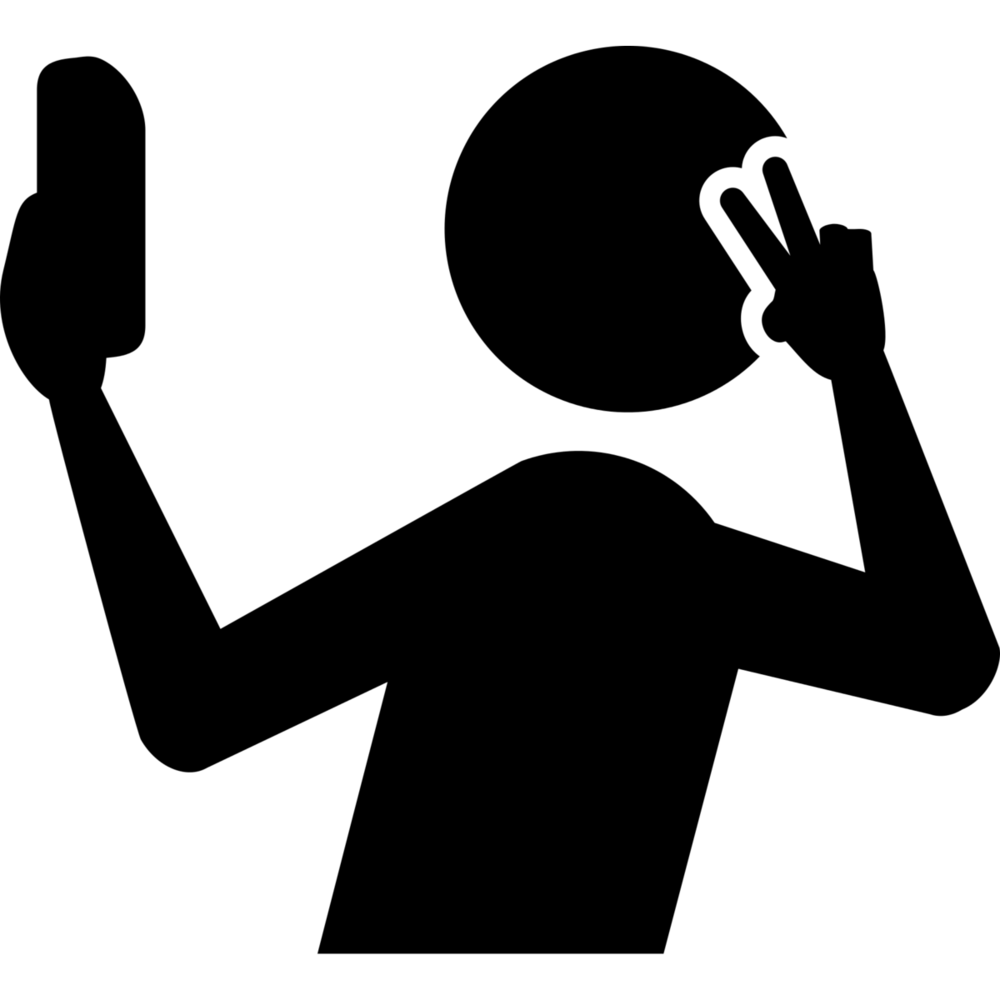 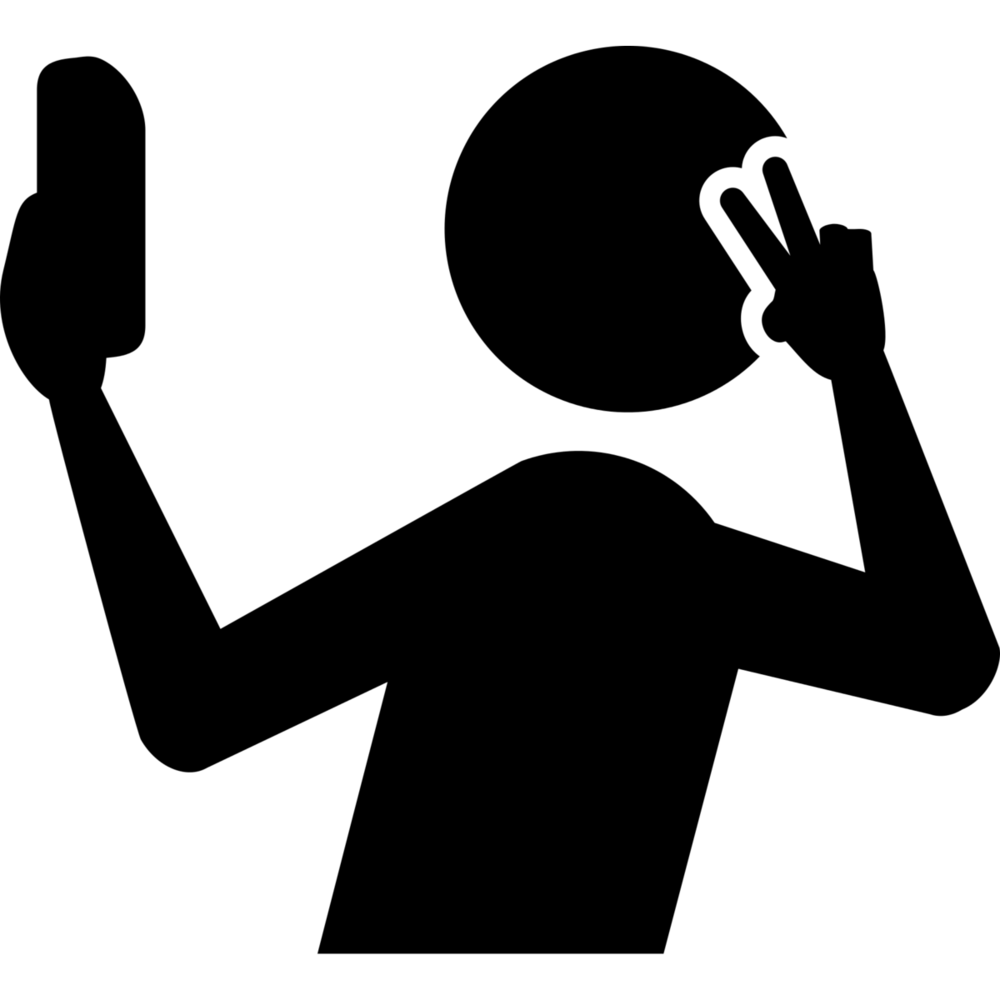 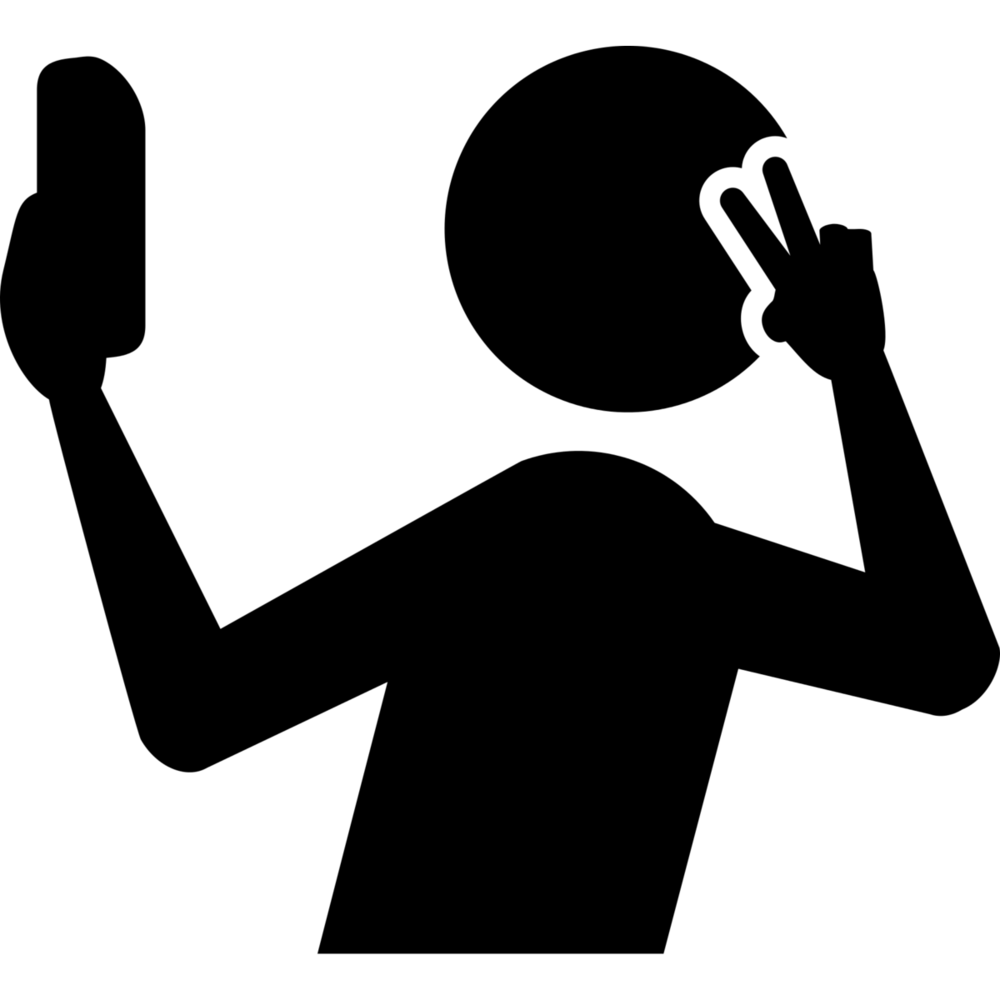 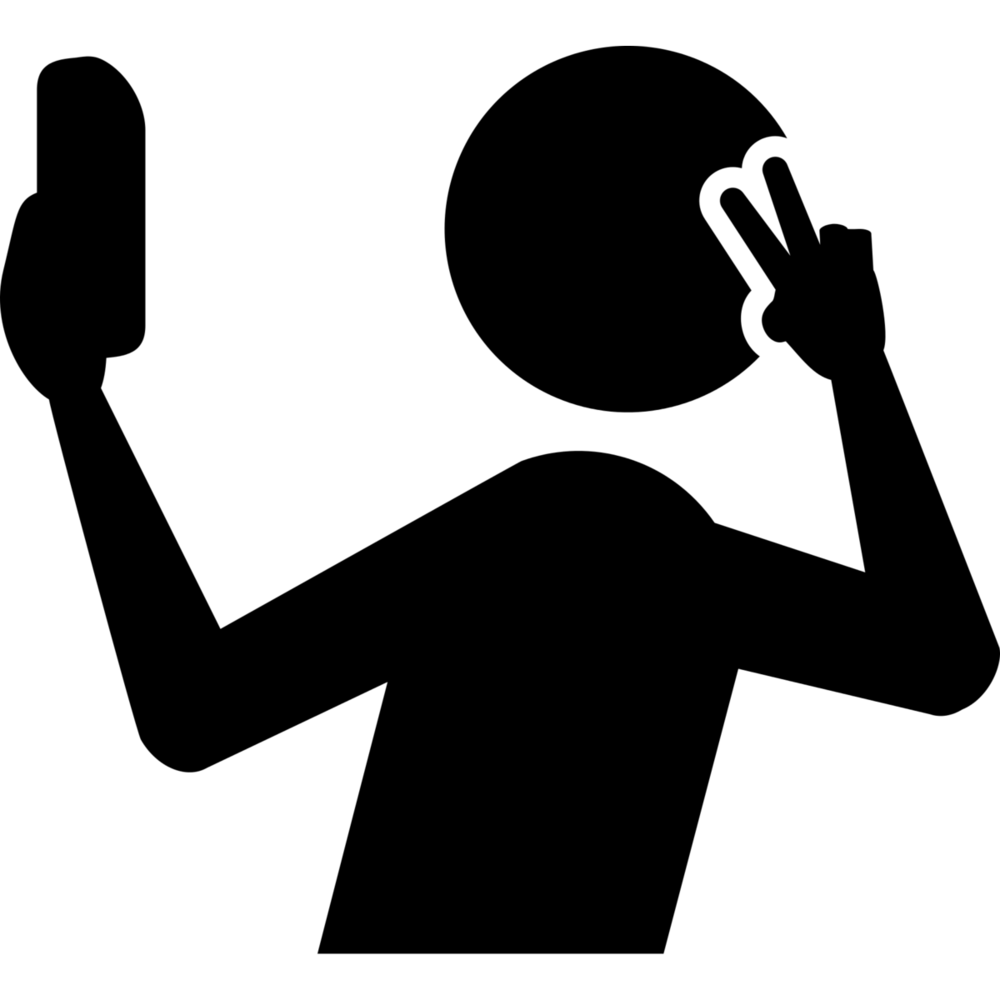 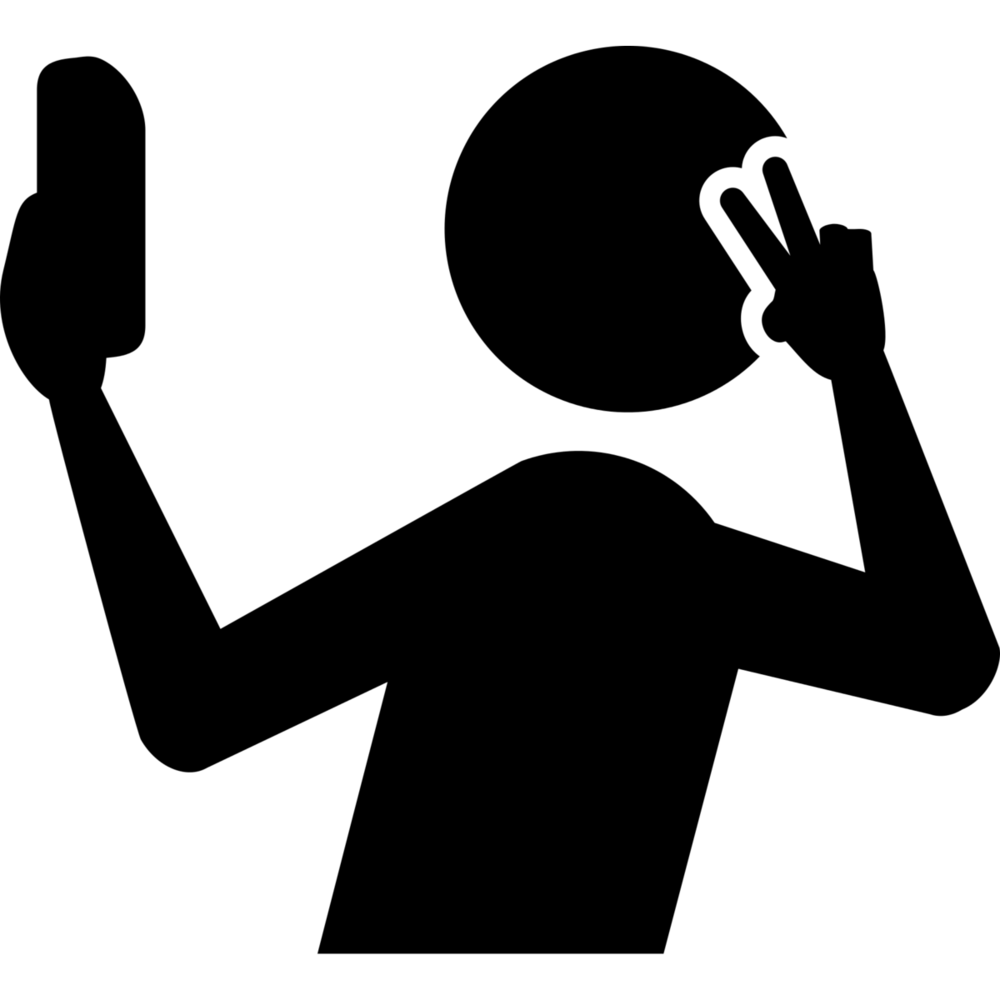 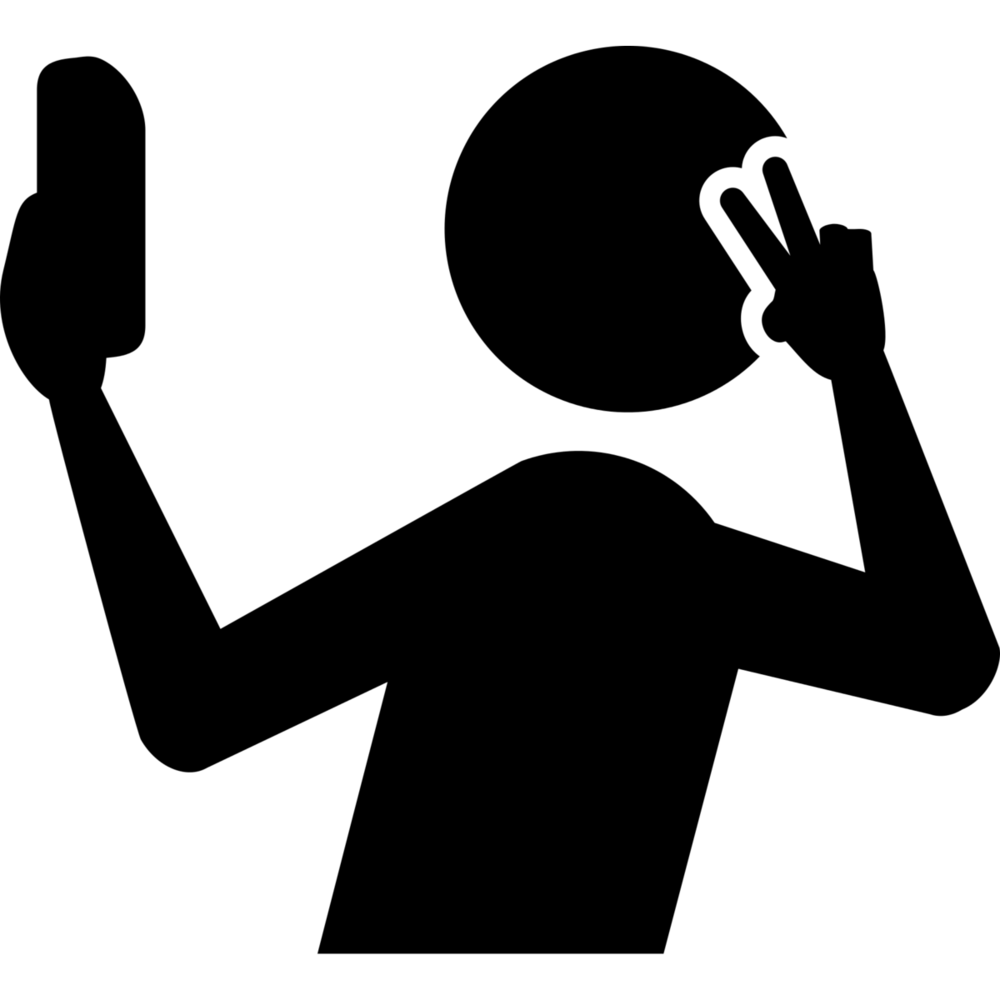 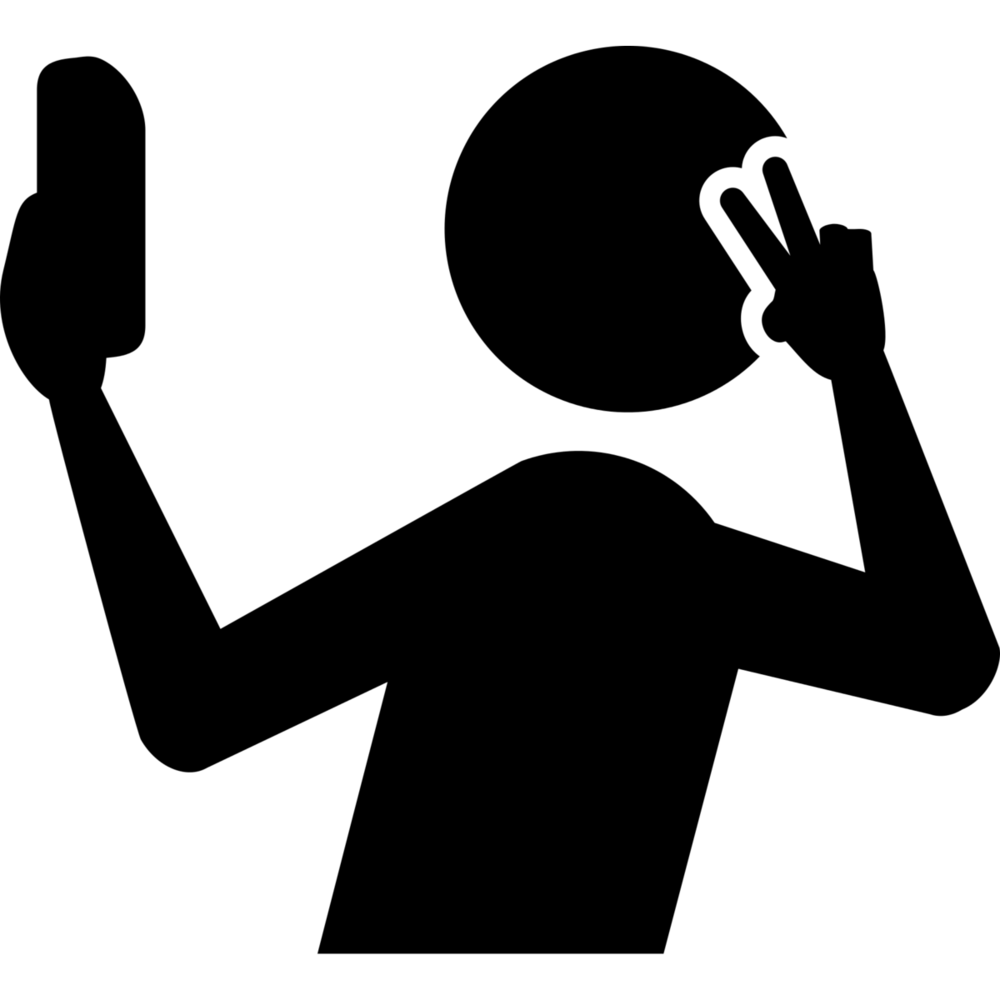 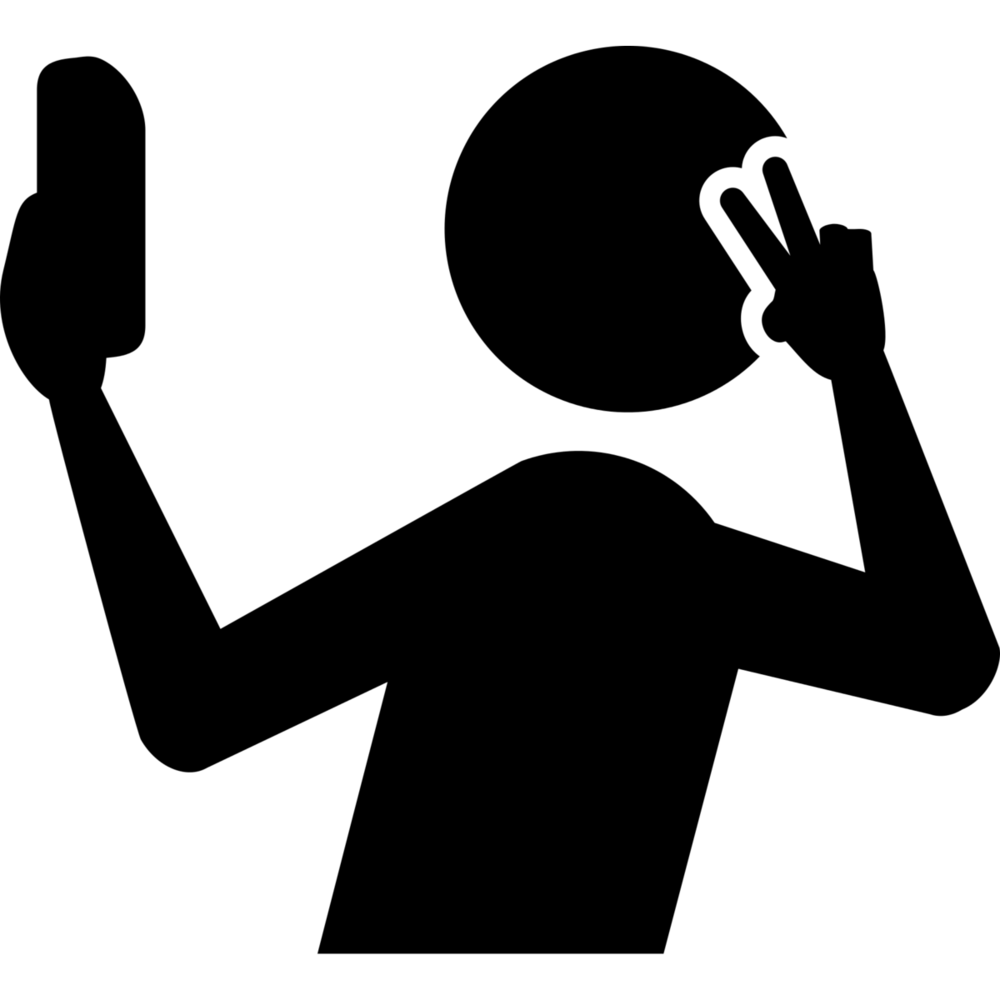 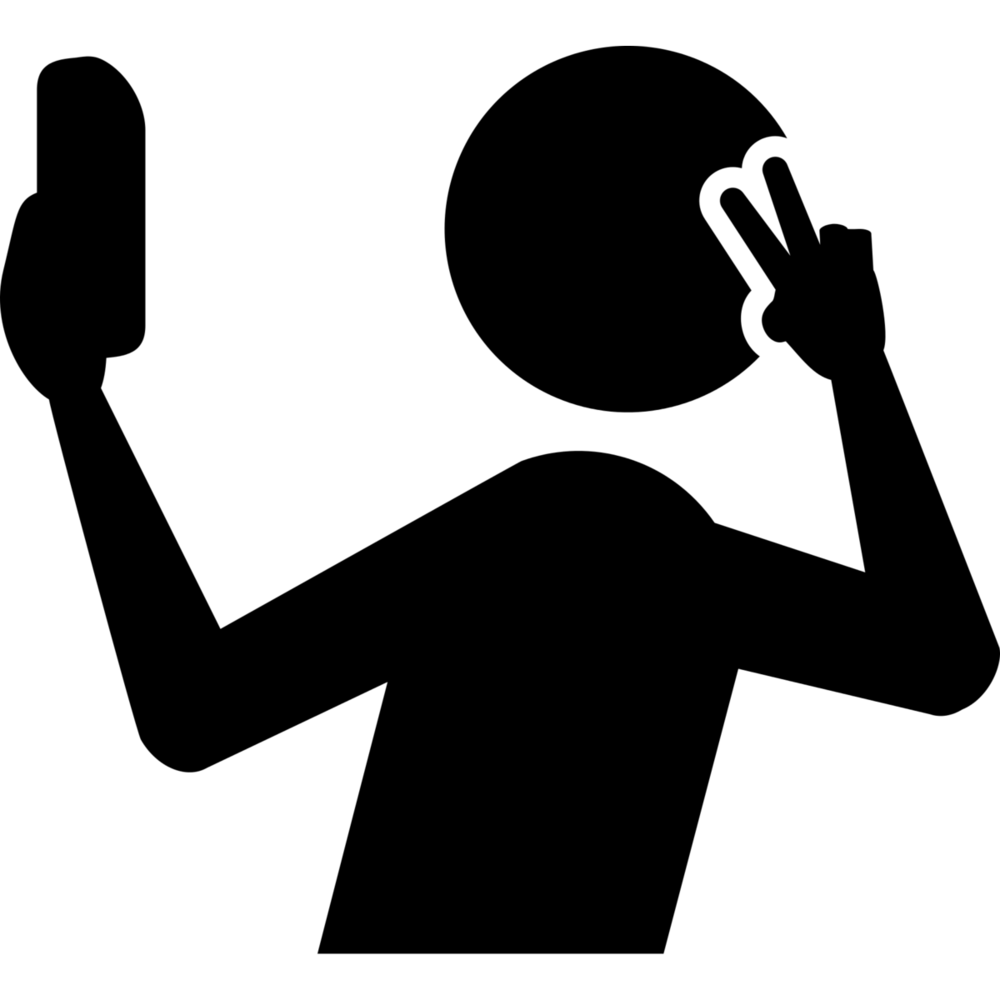 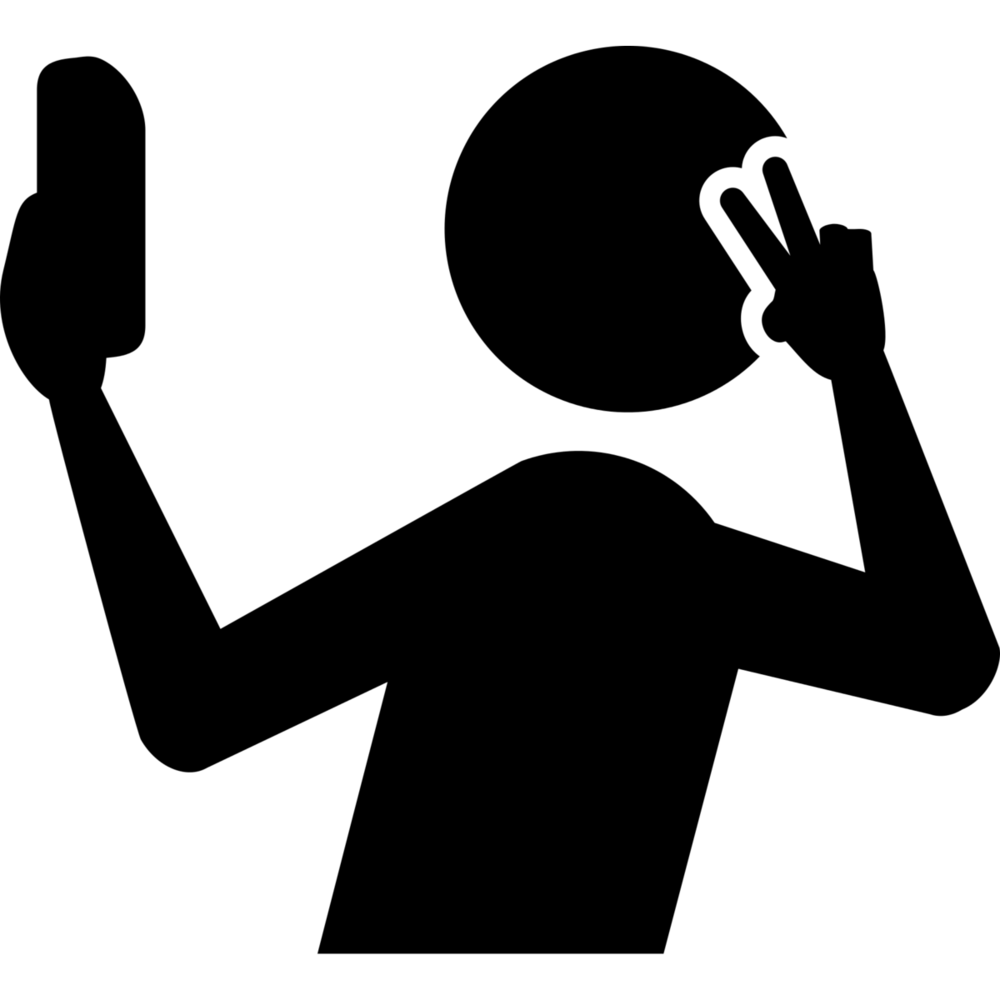 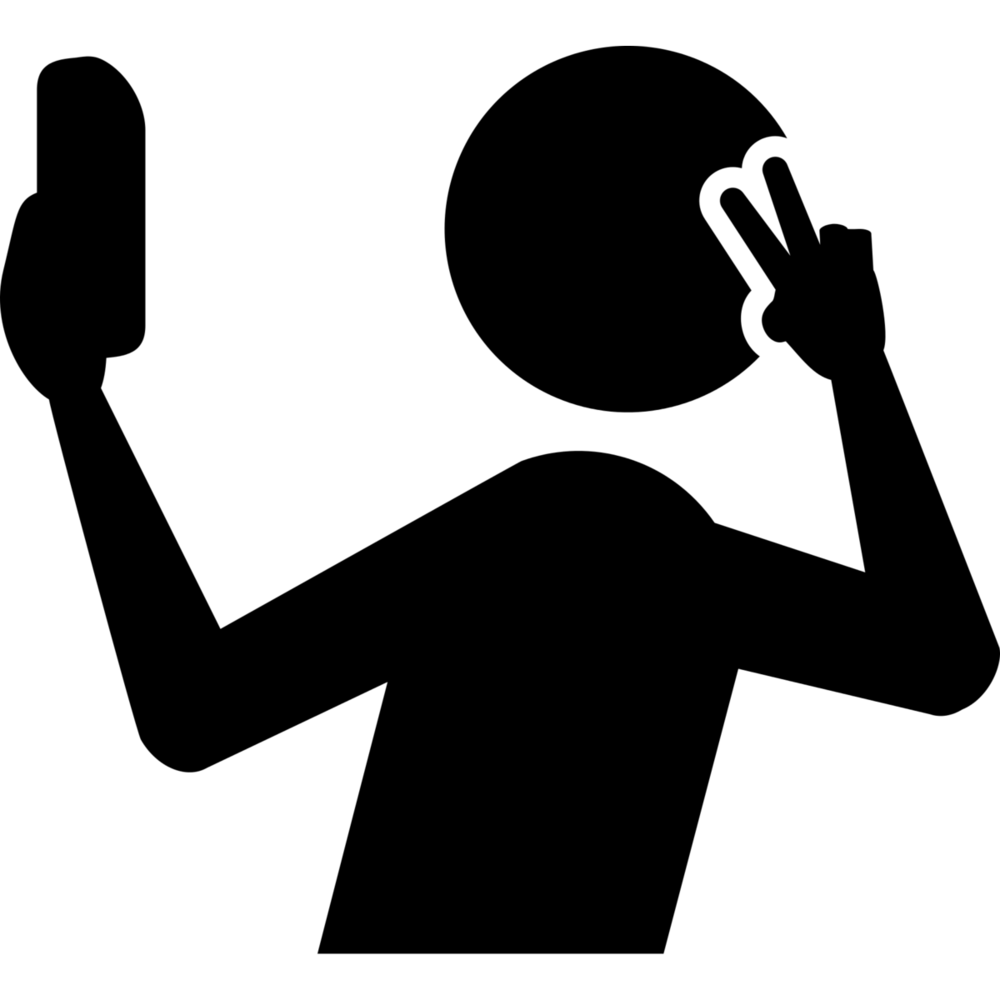 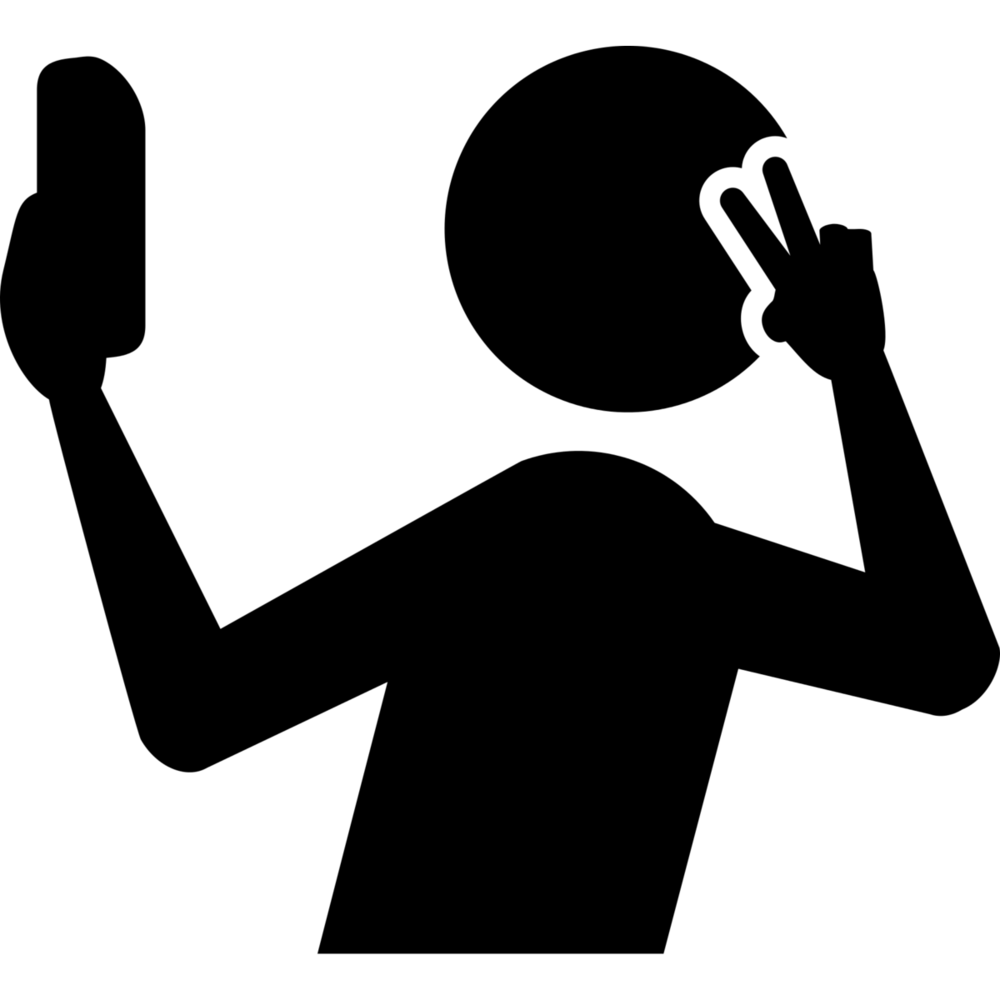 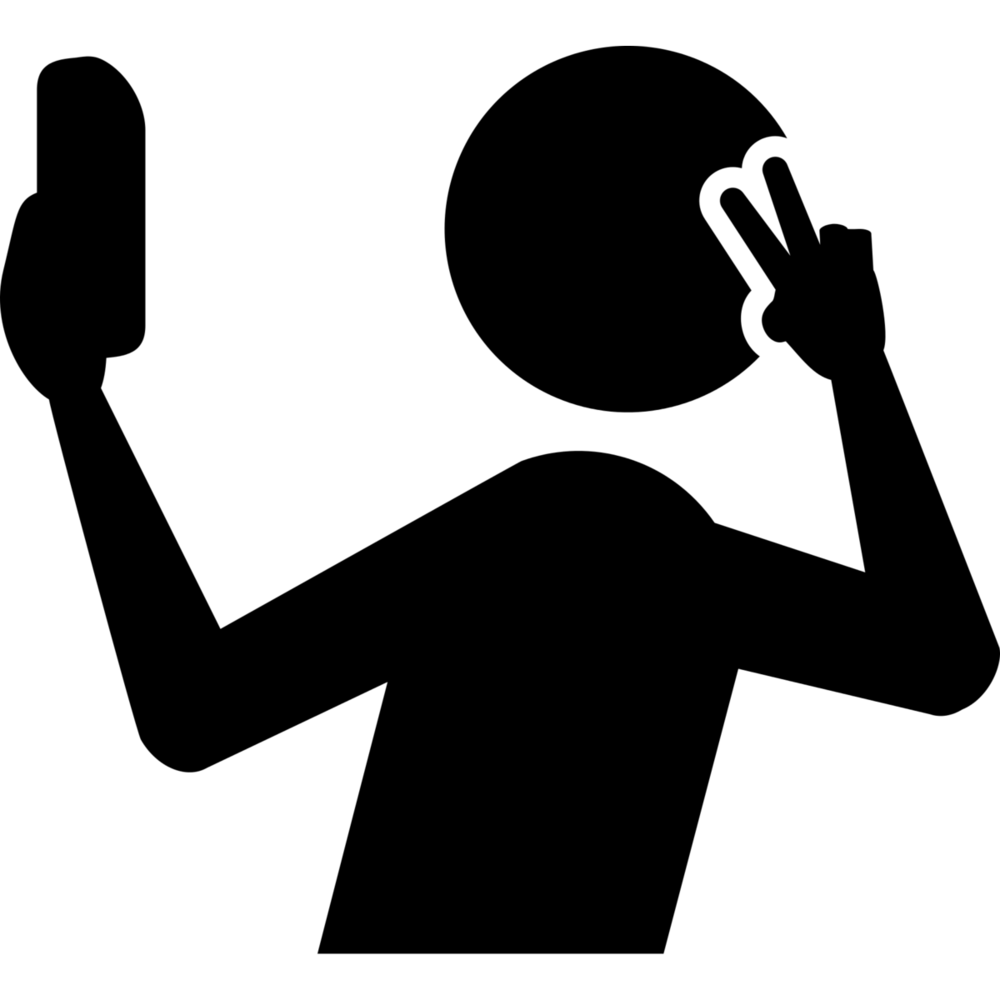 …we want more to receive these services
We need your help!
Check the Security Portal for a list of eligible young adults
Go to DropBox Central – State Performance Plan
Contact those eligible and their families to share the link about the services
Flyers are available in multiple languages
Share the link with local community organizations and ask them to post it, such as at….
Your social media platforms
Town's social media platforms
Parks and Recreation department
YMCA/YWCA
Community organizations
Questions: contact Martha at martha.s.daigle@mass.gov
Next Steps for Families
Families who are interested: 
Need to contact the Federation for Children with Special Needs (FCSN)
Use this link, or the flyers’ 
QR code to submit their contact information 
FCSN will reach out to each family
OR

Call FCSN to get more information at  (617) 236-7210, (800) 331-0688
New IEP Updates
Training of Trainers for IEP Improvement Project
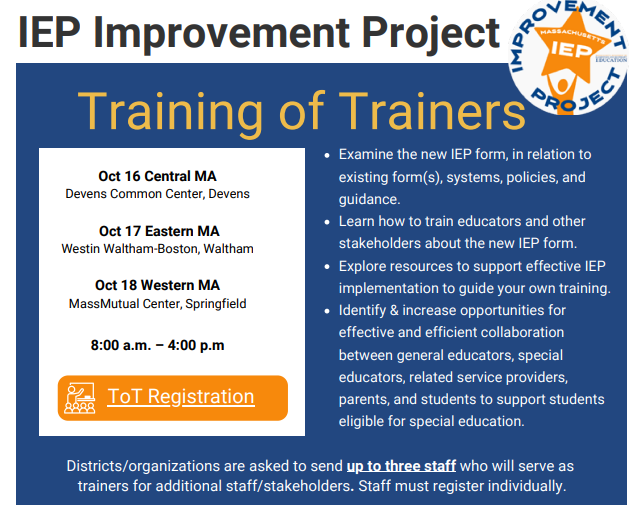 Click HERE to Register!
Registration closes today, 
Sept. 15!
Virtual Office Hours
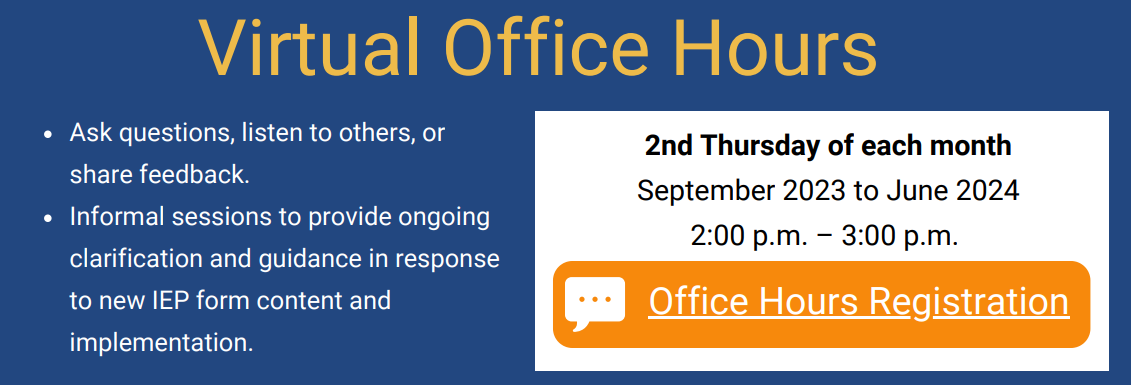 Click HERE to Register!
IEP Technical Guide—Released in Two Sections
IEP Technical Guide
Section 1 of updated guide form is posted for stakeholder review.
Section 2 will be posted in early September! 
A survey has been developed and posted to collect stakeholder feedback on Section 1.
The feedback survey for Section 1 will close on September 1, 2023.
The final full version will be posted in October.
Additional Resources Coming Soon
Topic-Specific Training Resources
Transition Planning
Dually Identified Learners
Preparing for a Team Meeting
Other Resources
Family Guide
Playbook
Sample Family Letter
IEP Implementation Grant Update
Name of Grant Program: Individuals with Disabilities Education Act Part B (IDEA) 
Federal Targeted - IEP Implementation Project Grant 
Fund Code: 274

*Grant funding is subject to the availability of federal funds. The above information is currently proposed and is subject to change before posting.
General Supervision Update
States must have a system of general supervision – an accountability and support system – that monitors local education agencies (LEAs) and assists LEAs to implement the Individuals with Disabilities Education Act (IDEA).Primary focus:Educational ResultsFunctional Outcomes
General Supervision Systems
A general supervision system consists of the many mechanisms by which states facilitate LEA adherence to IDEA and improved outcomes for children with disabilities.
New OSEP Guidance Released July 24, 2023
Coherence Matters!
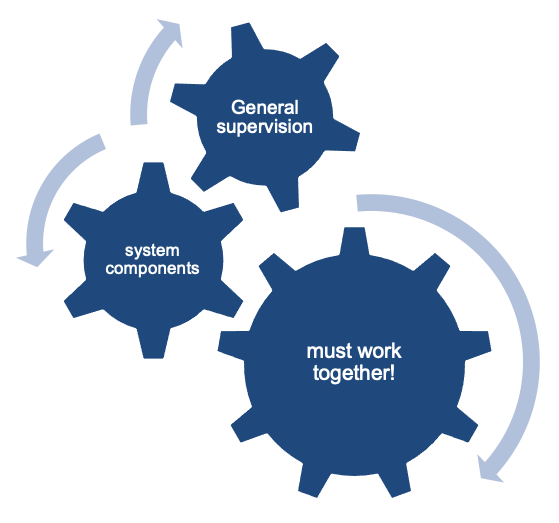 Imagine a general supervision system as a sophisticated machine comprised of many interlocking gears that all must operate in concert to produce the desired outcomes.
30
LEA Determinations
General Supervision Opportunity
By improving the connection between the LEA Determinations, Department provided TA, PD, and special education improvement planning, schools and districts will be able to better align policies, procedures, practices, and systems to improve outcomes and opportunities for students with disabilities.
Update LEA Determinations
Approved Special Education Schools Monitoring
General Supervision Opportunity

By using CHAMP as our monitoring platform, we can develop a more streamlined, timely and collaborative process of data collection. This new and efficient process improves outcomes for children by ensuring successful implementation of policies, procedures, and practices.
Approved Special Education Schools
Public School Monitoring
General Supervision Opportunity - 

Further integration of data in our monitoring leading to improved educational results and functional outcomes for students.
Public School MonitoringFor LEAs Undergoing a Tiered Focused Monitoring Review
Problem Resolution System
General Supervision Opportunity
Clarify the existing alignments of policy between PRS and other DESE units, and with the BSEA to enhance information sharing and reporting.
Problem Resolution System
Next steps—Areas of Focus
Q&A